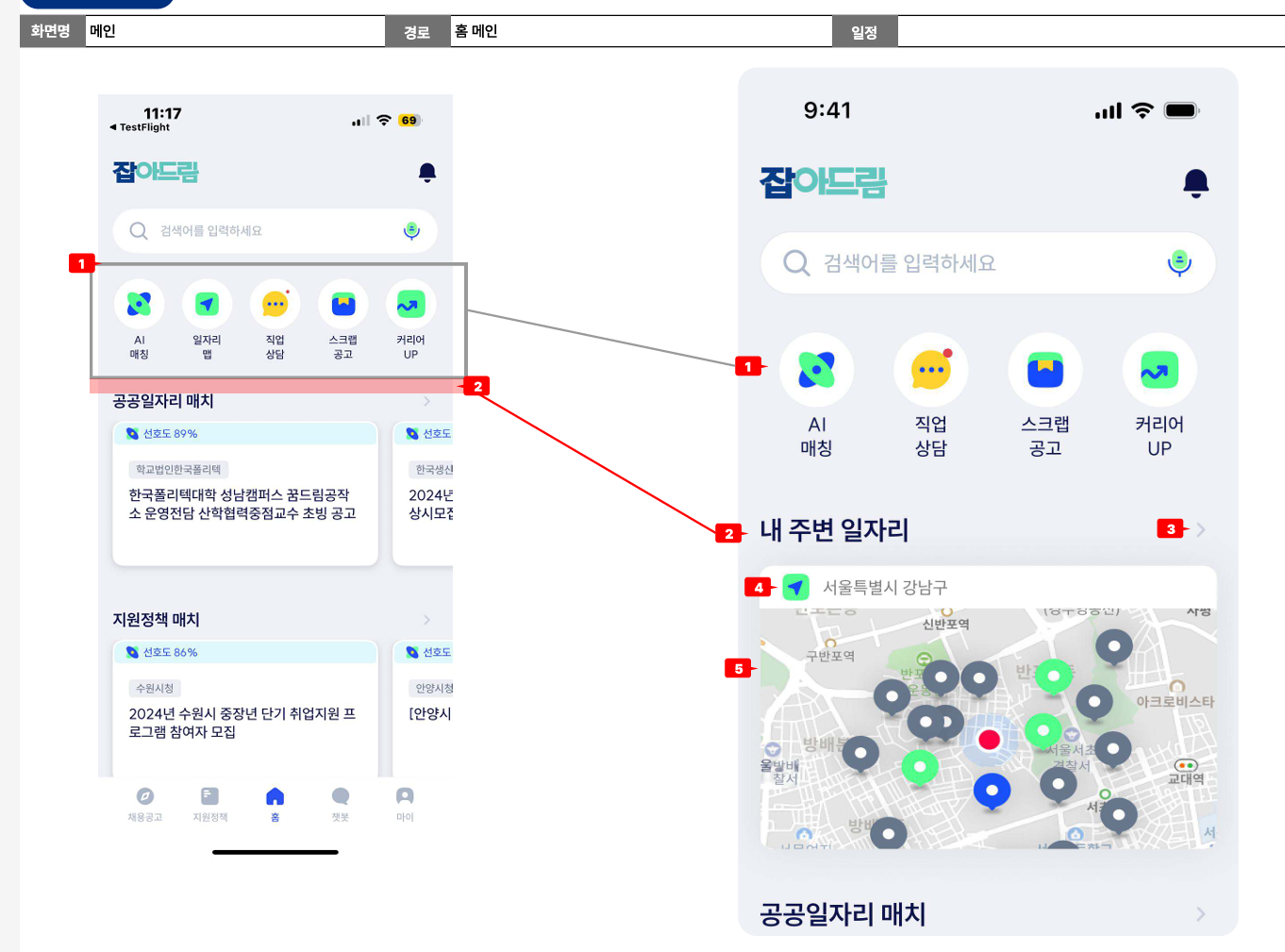 [APP] Main

1.quick menu button (no 1)  - REMOVE 일자리 맵 (job map) button
  - adjust width ratio of remaining 4 button

2.내 주변 일자리 (my near job) (no 2)
  - add this new area
  1) current location address text (no 4)
    - use 일자리 맵 icon (24*24)    - display current address (but show until district of current city)

  2) map with job marker  (no 5)
    - reuse map of 일자리 맵 (job map) page
    - if tab map area, move to 일자리 맵 (job map) page

  3) exception process
    a) if 위치정보 동의 (current location agreement) is not agreed on App      a-1) show address text: “위치정보 추적권한 동의가 필요합니다.”      a-2) map : show with default address (“경기 수원시 영통구 도청로 30“)
     a-3) alert current location agreement

3.> button (no 3)
  - if clicks, move to 일자리 맵 (job map) page

4.design
  - refer to Figma link
[APP] 위치정보 동의 (current location agreement)

1.As-is
  - when access 일자리 맵 (job map) page

2.To-be
  - when access Home page on App